Primary French SoW                                                                                                          Year 6– Autumn Term 1
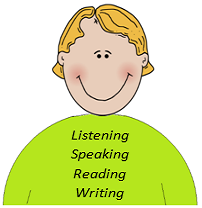 Y6 Autumn Term 1Key French phrases with audio
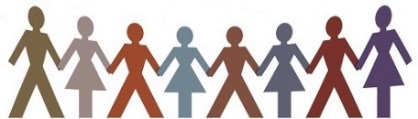 © Primary Languages Network 2017	   	      	                                         Primary Languages SoW
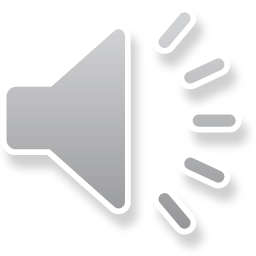 Times
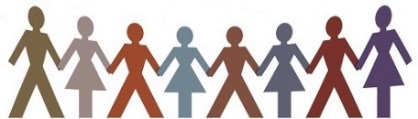 © Primary Languages Network 2017	   	      	                                         Primary Languages SoW
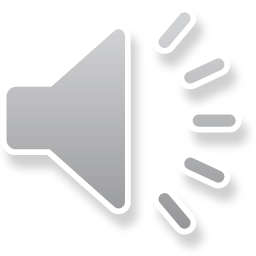 Daily routine Q and A (Part 1)
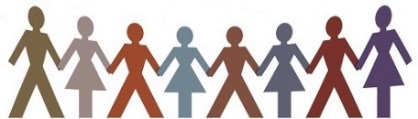 © Primary Languages Network 2017	   	      	                                         Primary Languages SoW
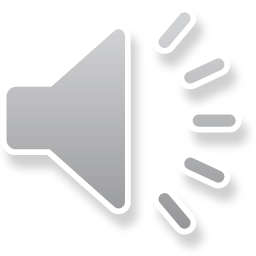 Daily routine Q and A (Part 2)
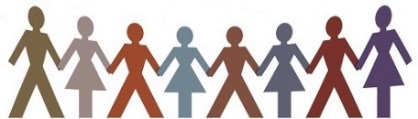 © Primary Languages Network 2017	   	      	                                         Primary Languages SoW